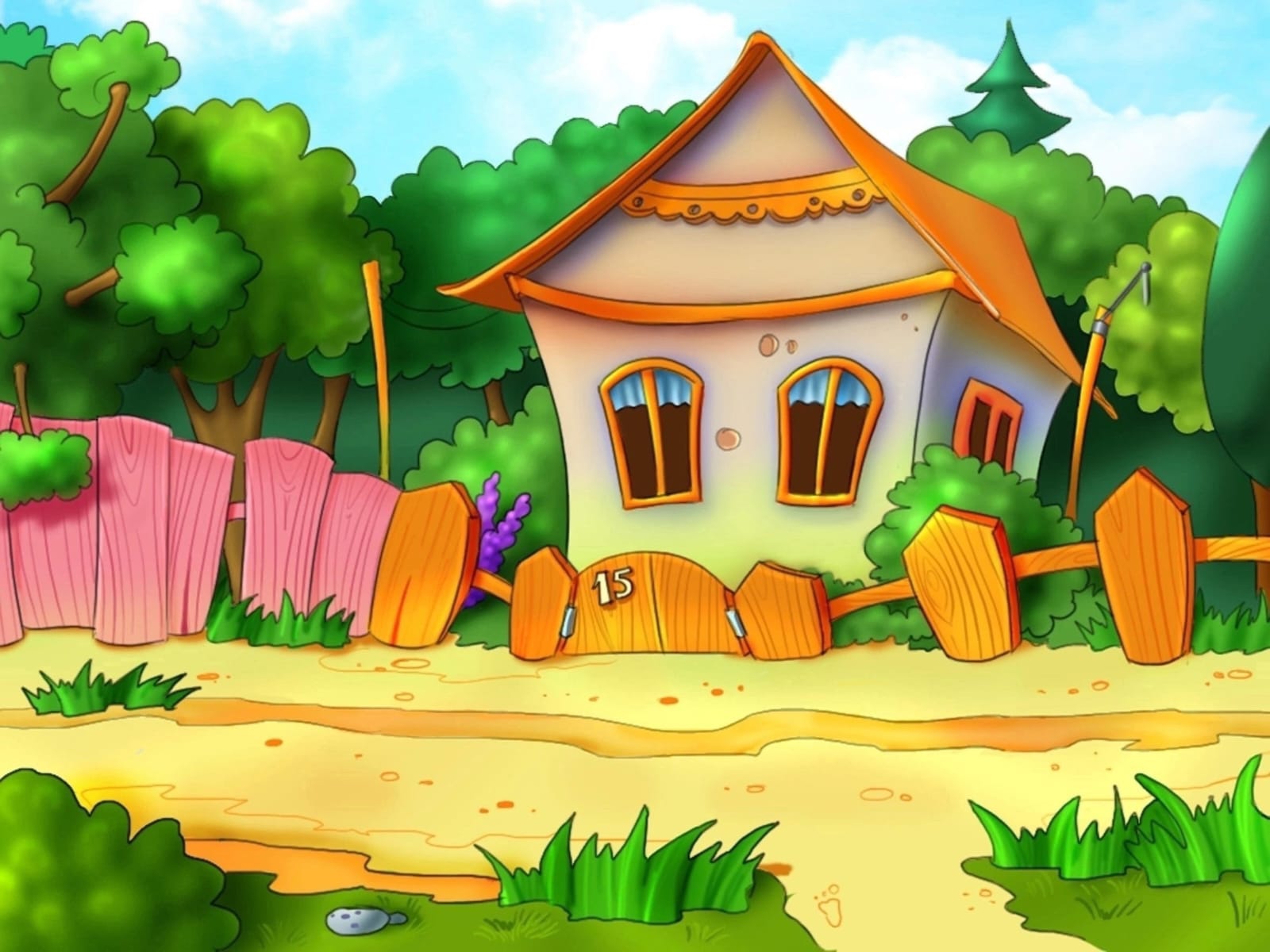 Интерактивная игра :
«Колобок и весёлый счёт»
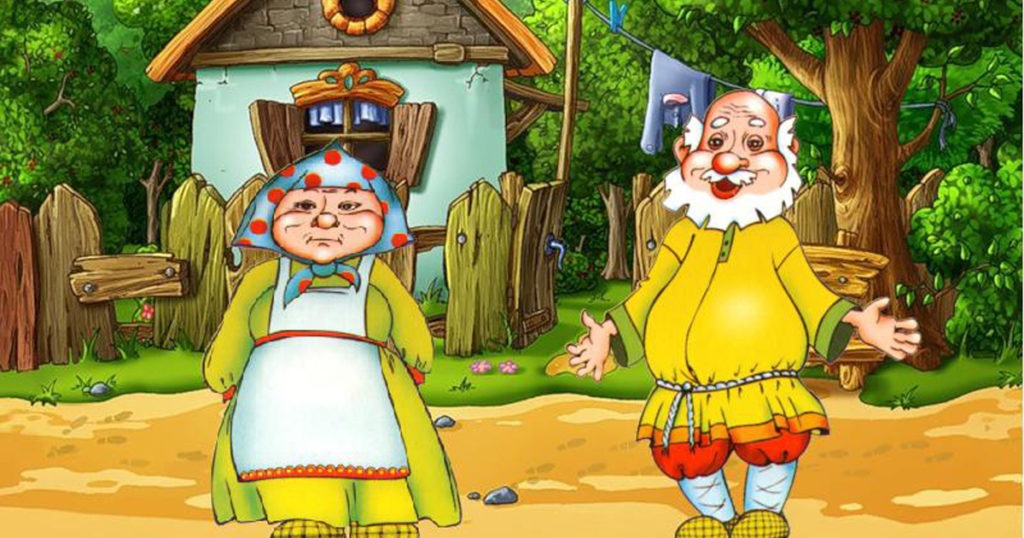 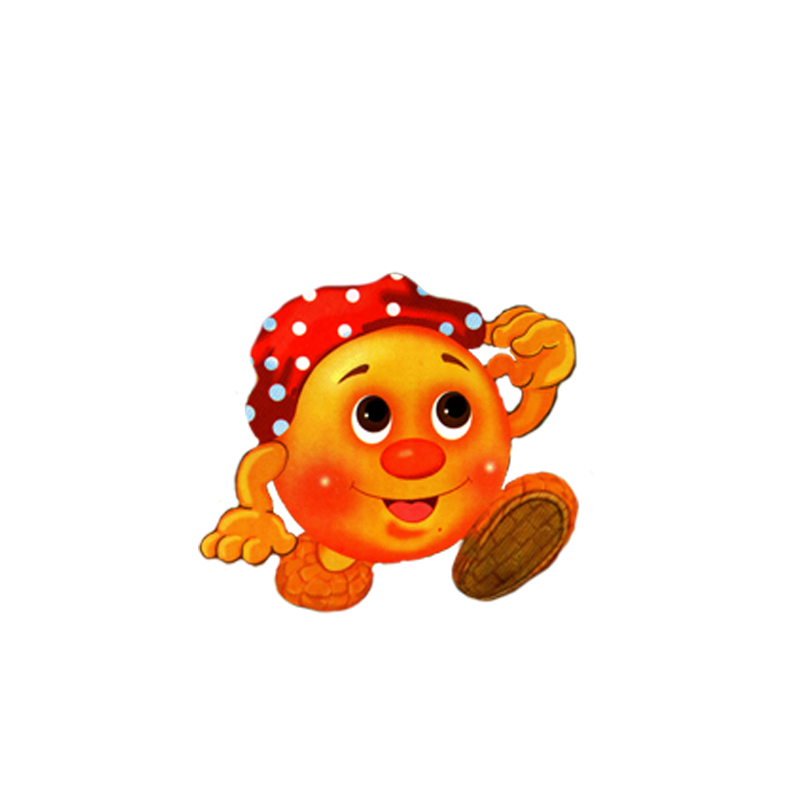 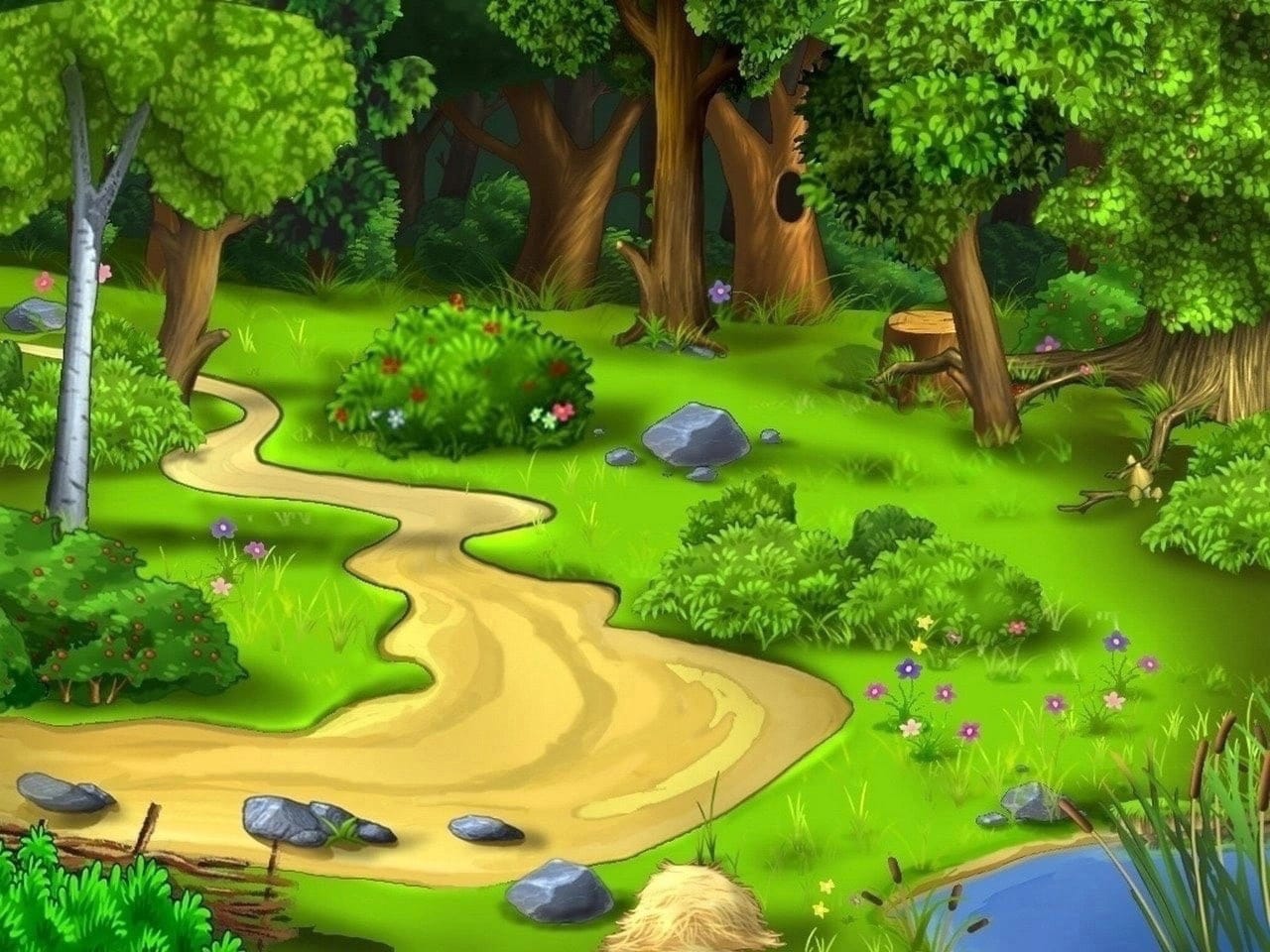 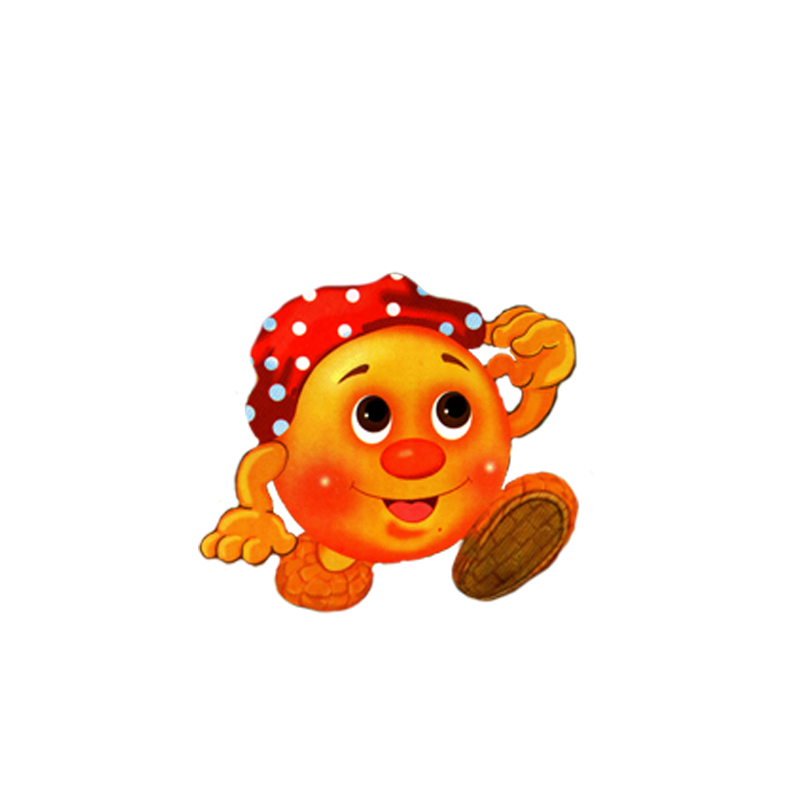 1
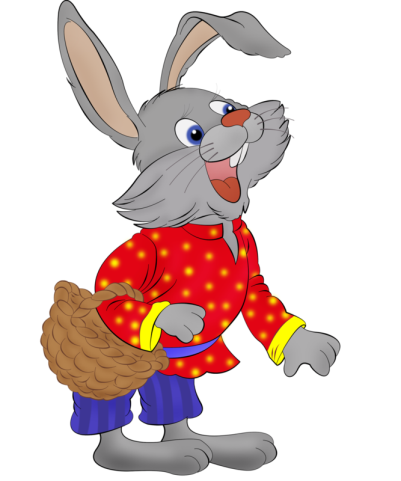 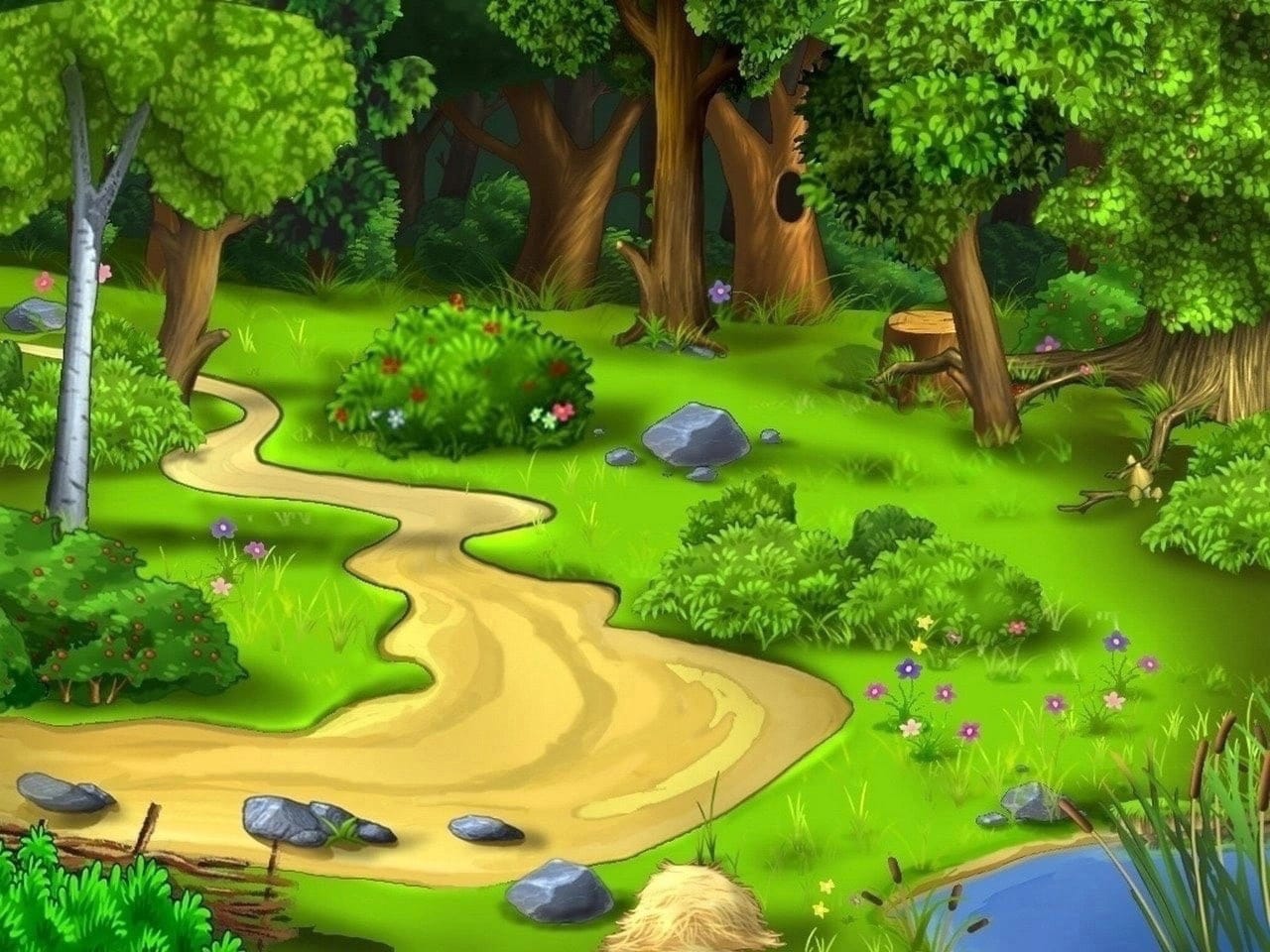 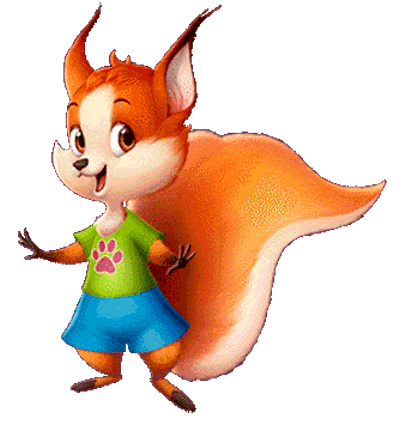 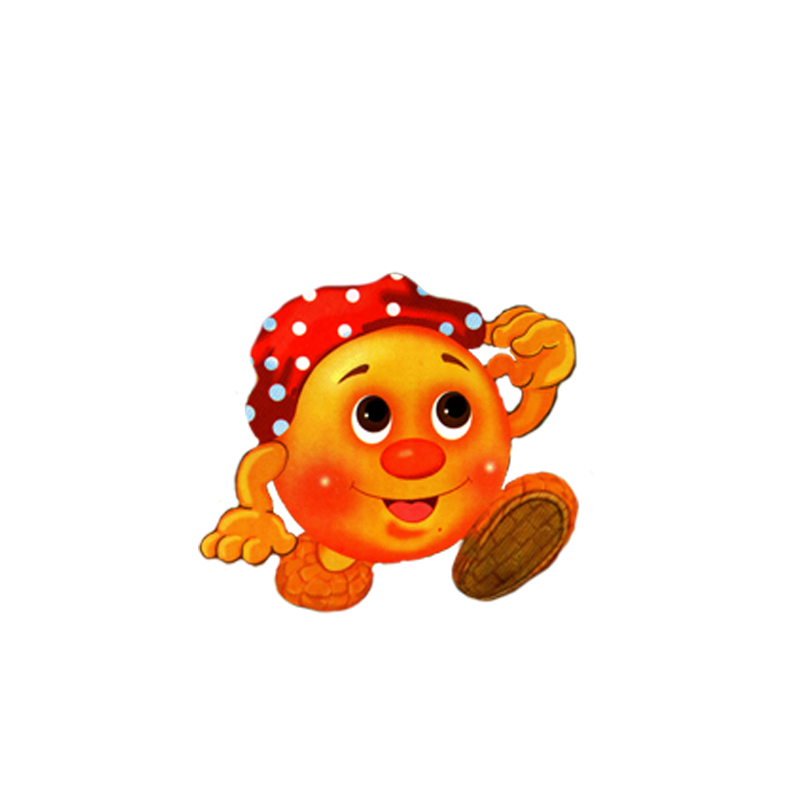 2
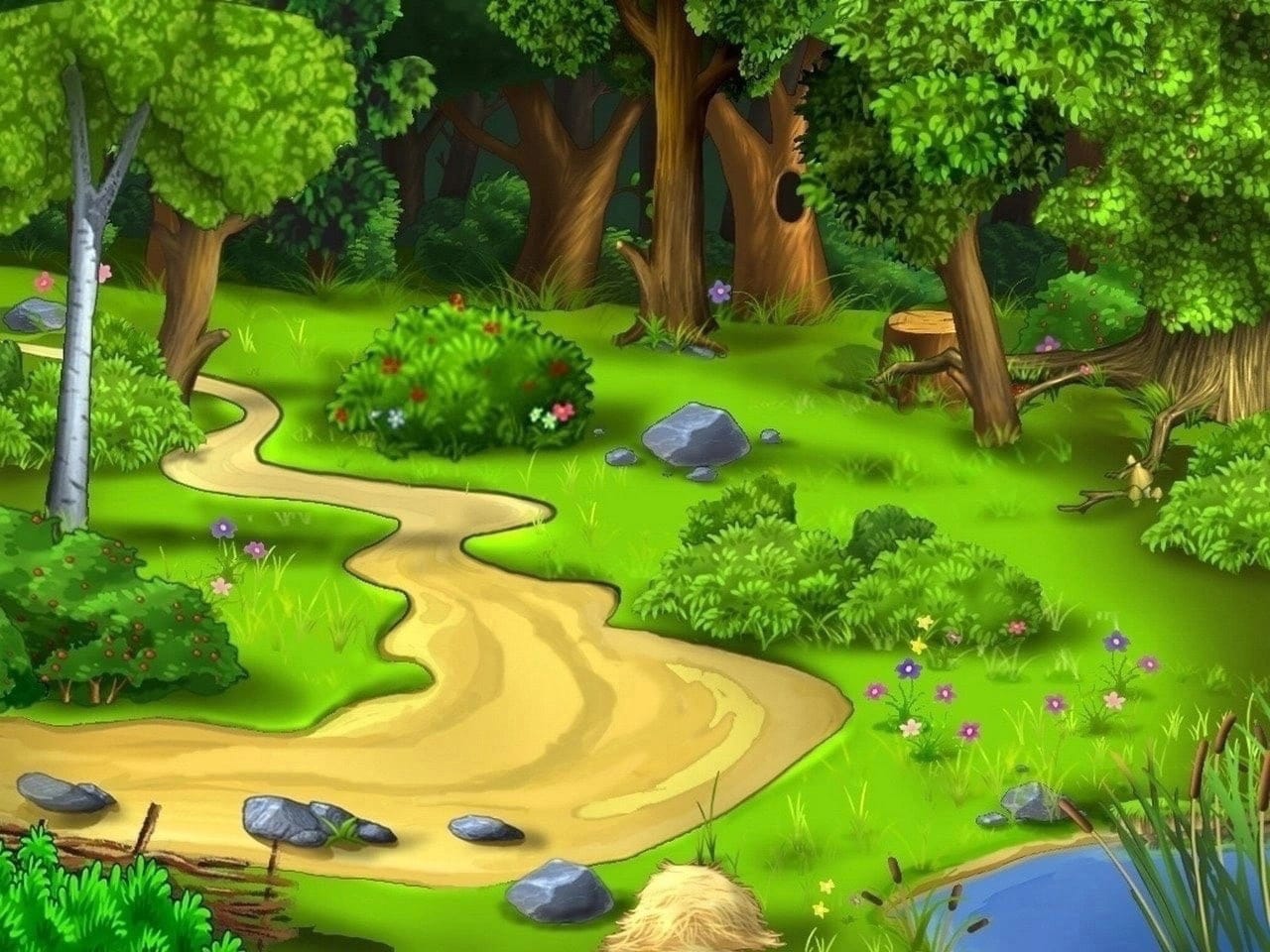 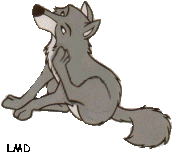 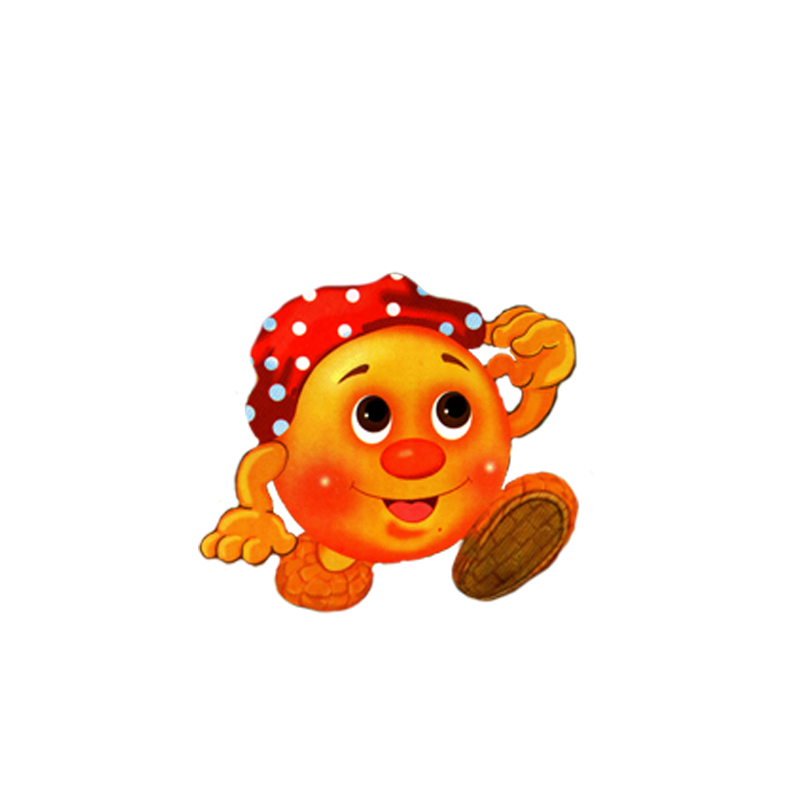 3
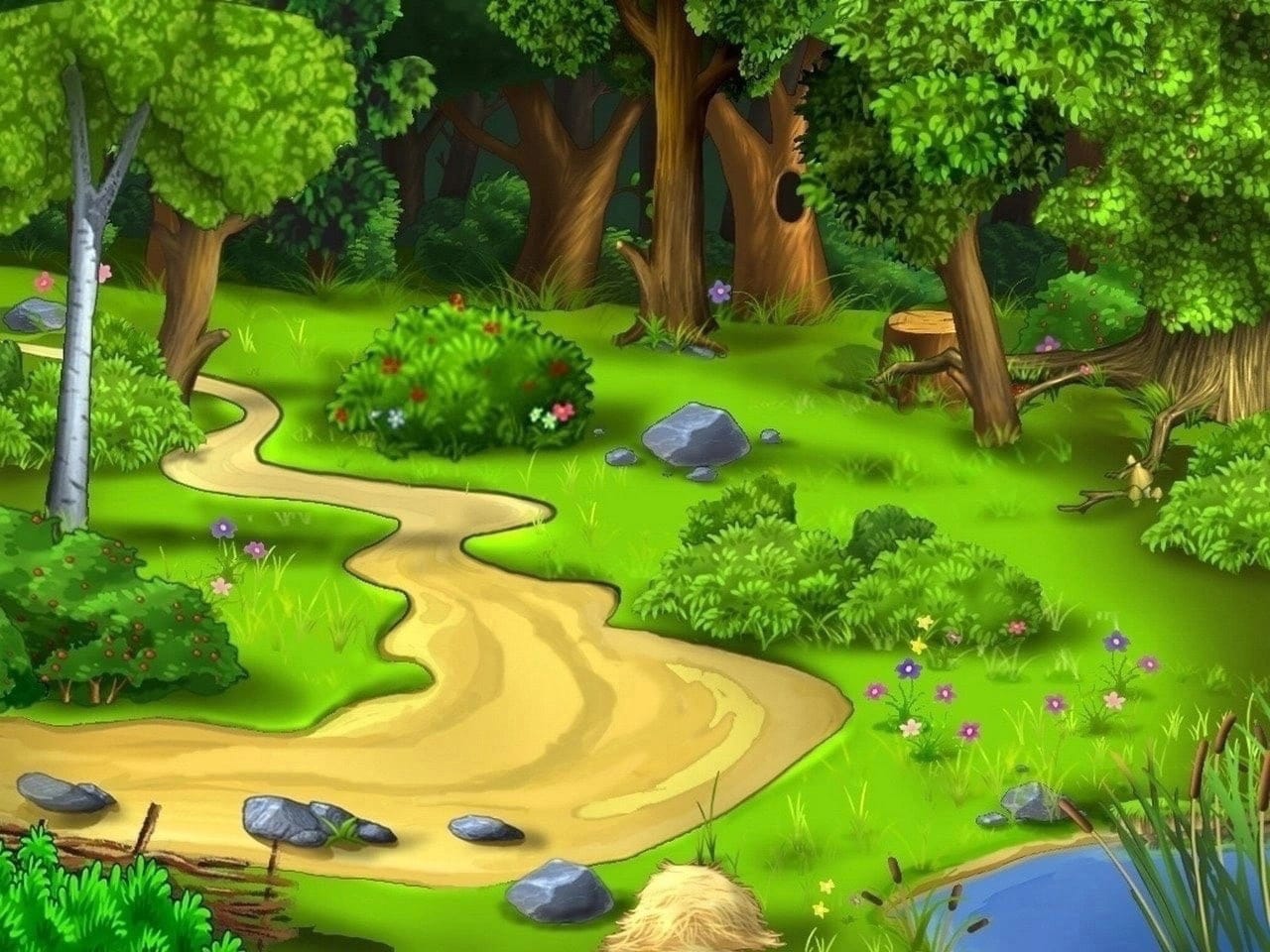 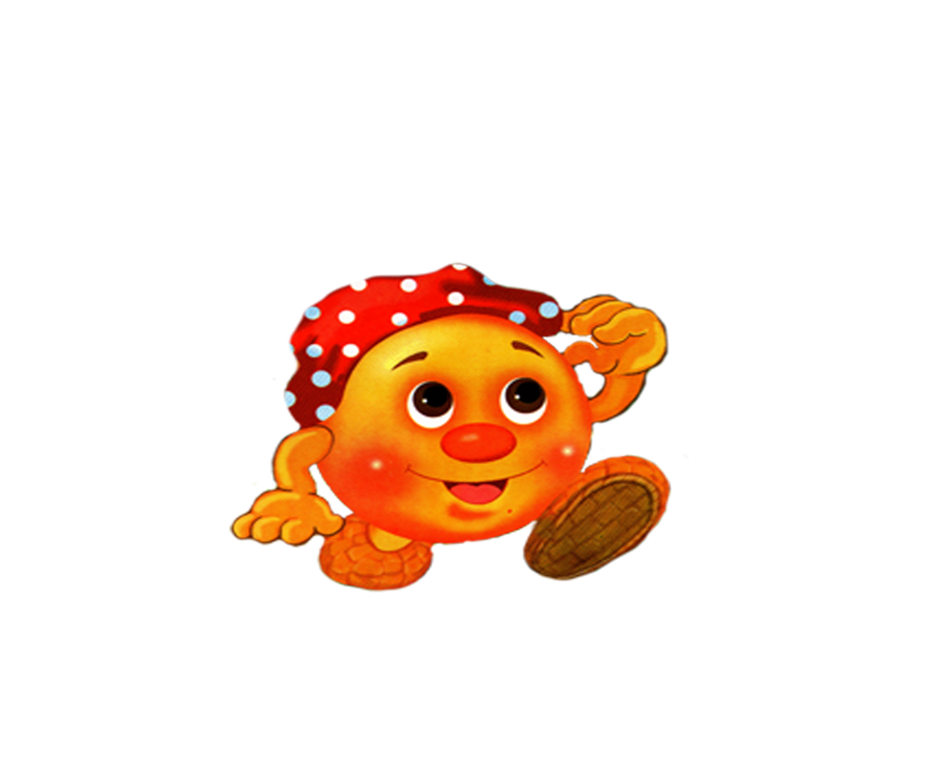 4
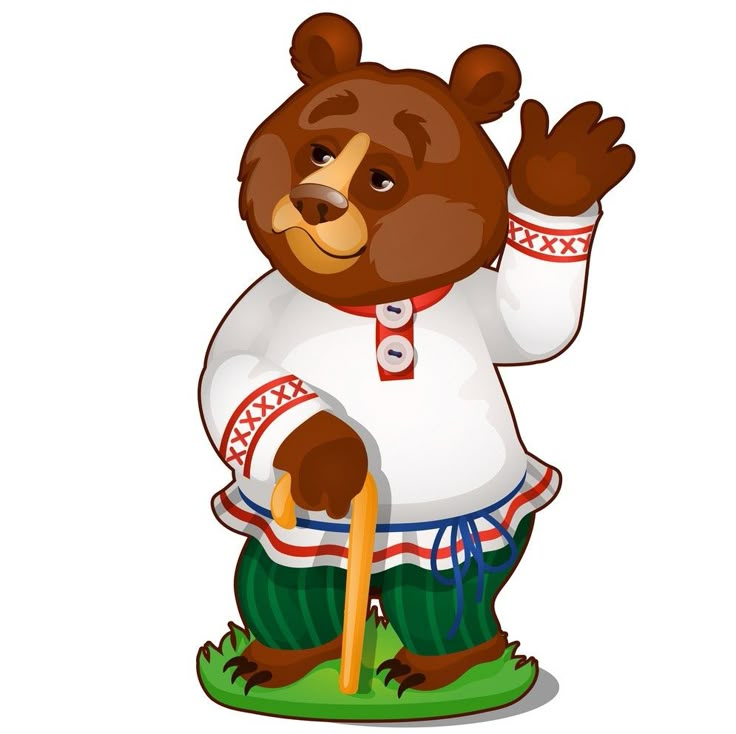 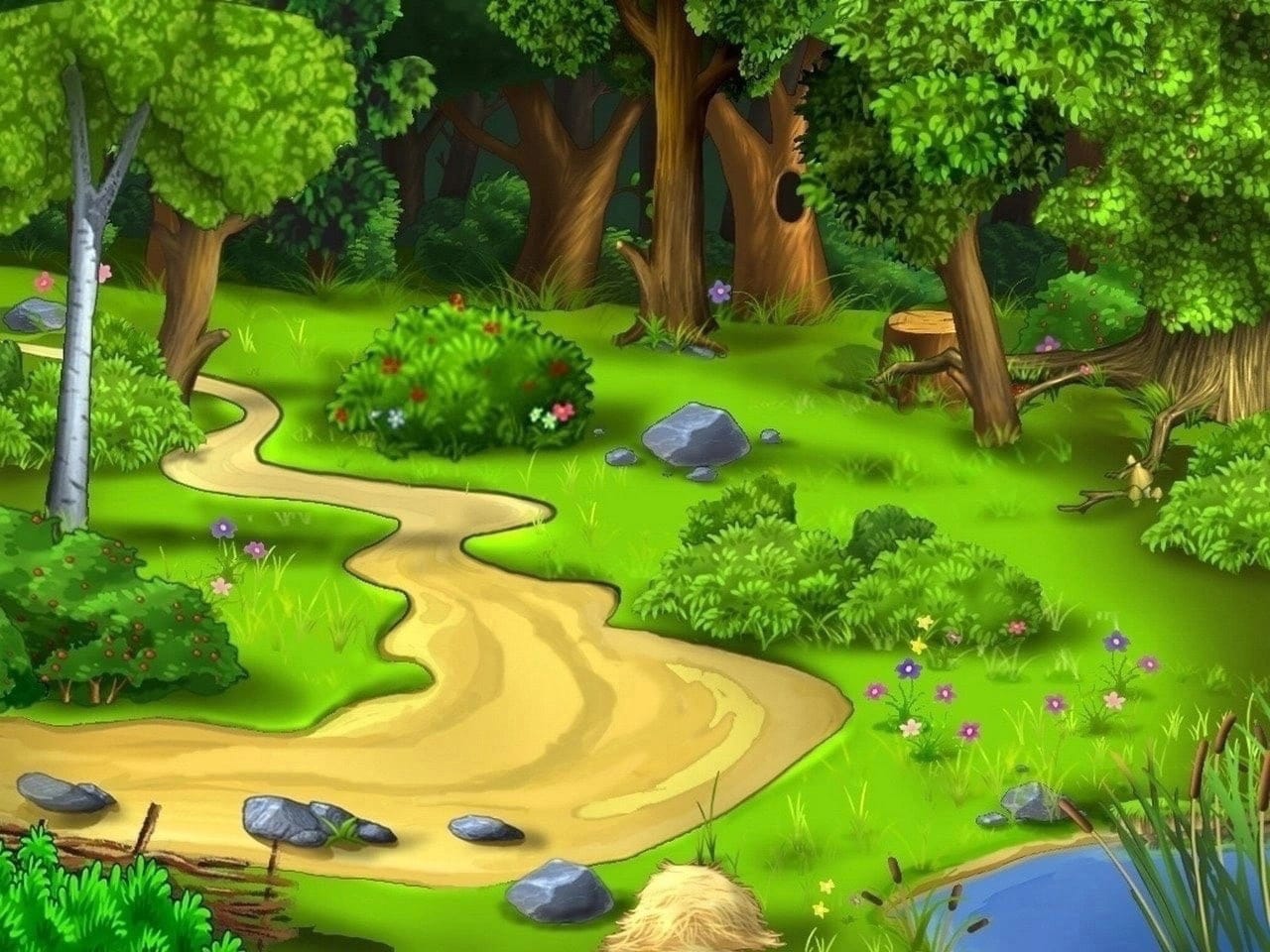 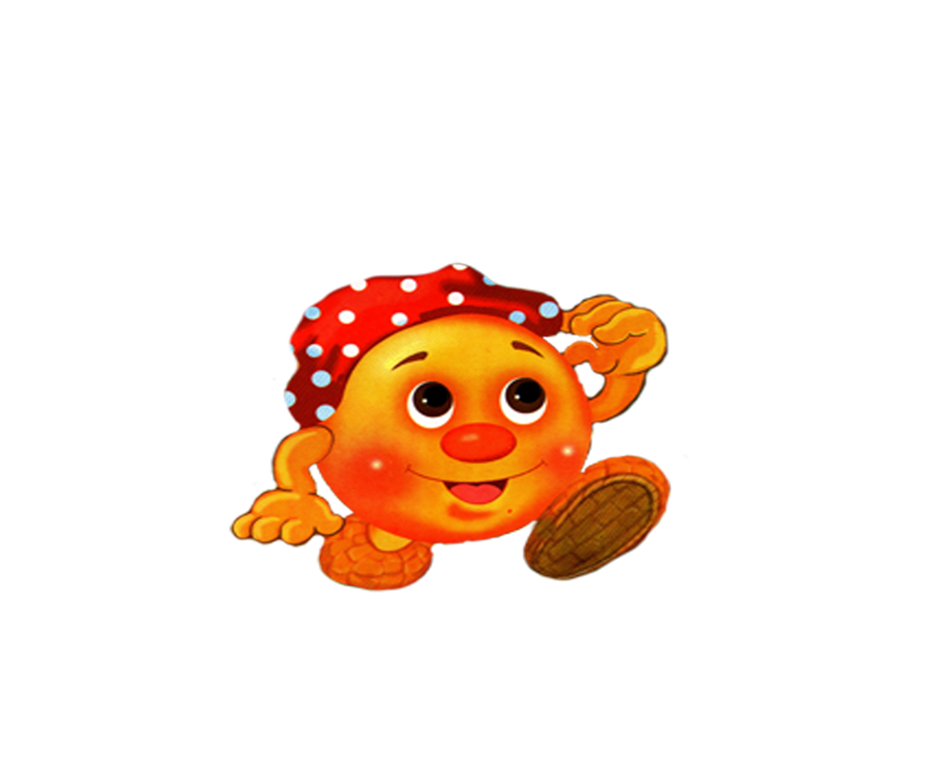 5
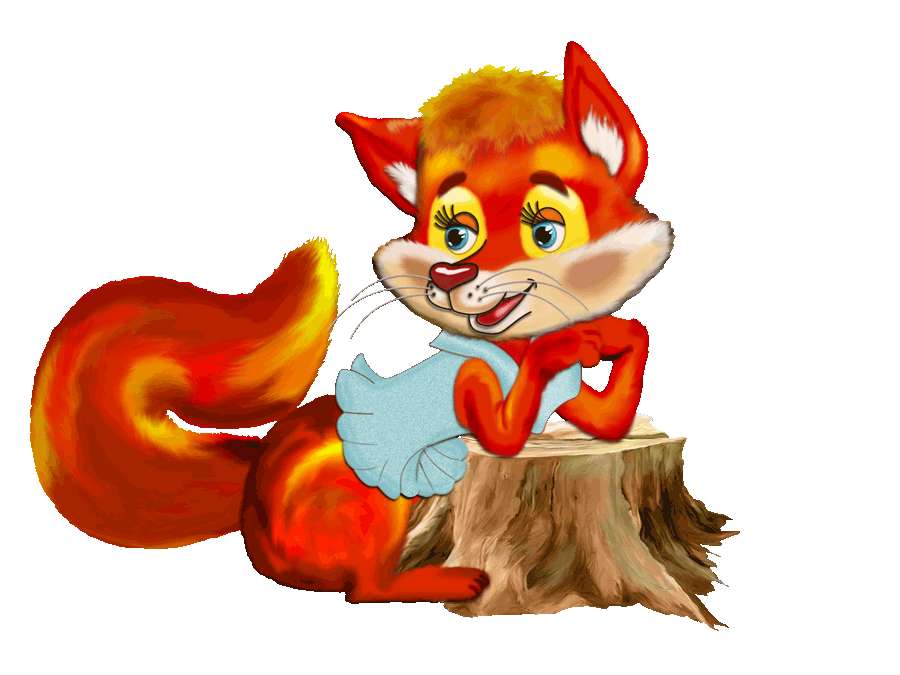 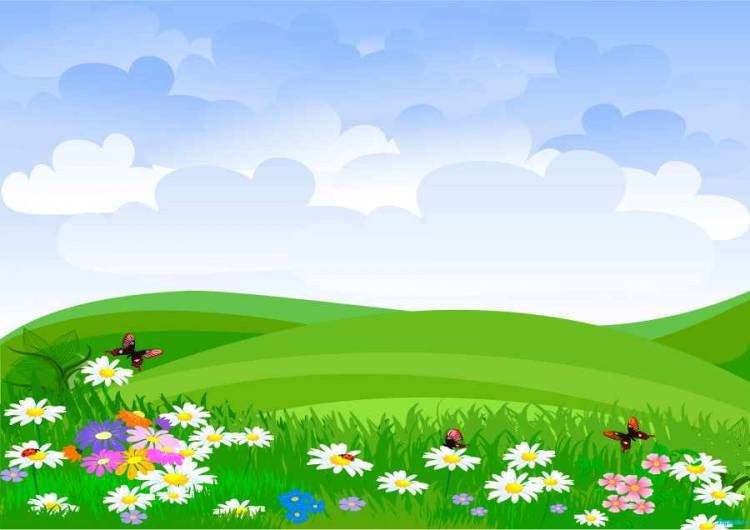 1
2
3
5
4